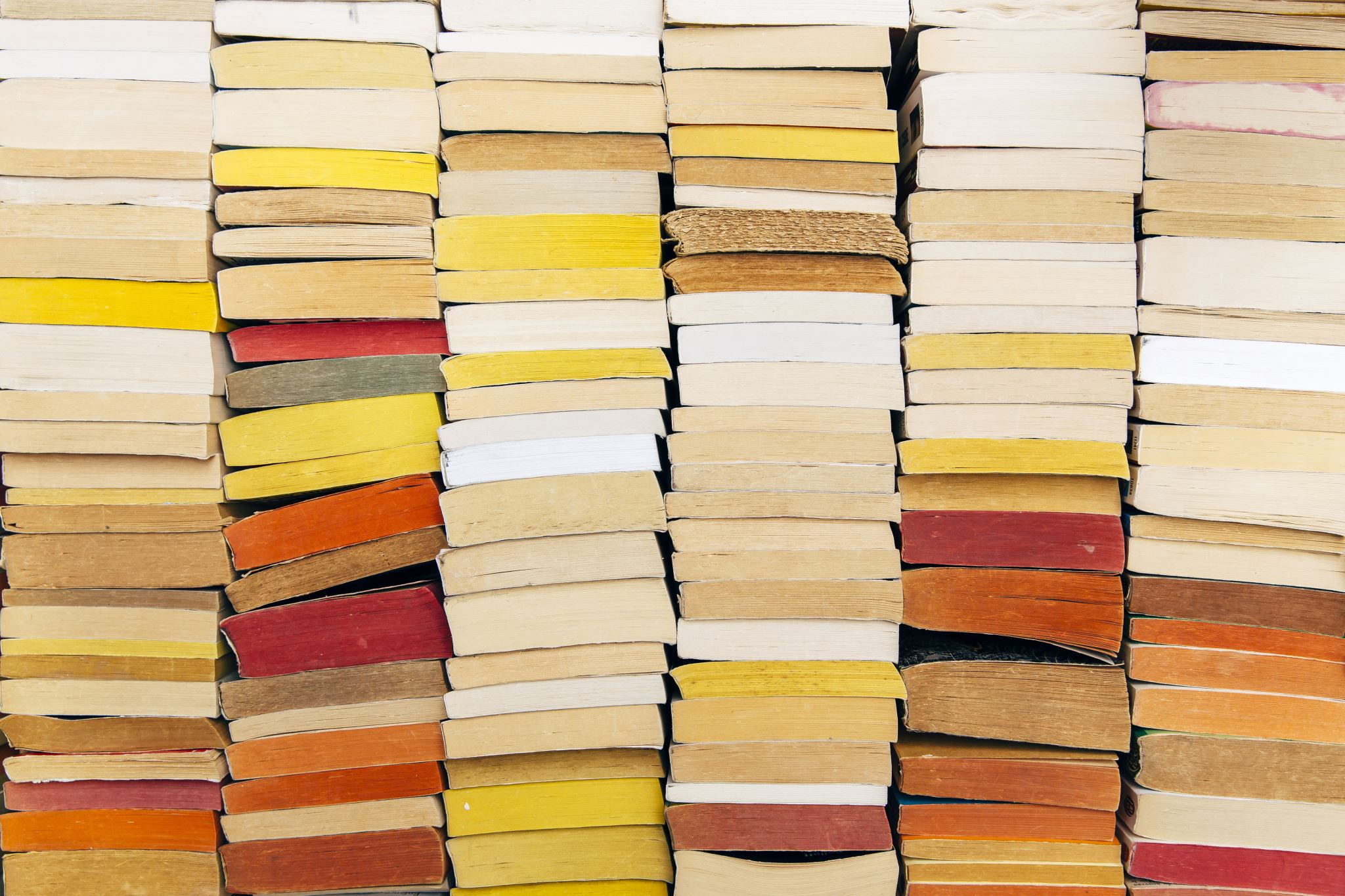 What does a clinician do?
LCPC versus LCSW
LCPC
An LCPC is a licensed clinical professional counselor. 
This title is used in only 7 states versus the title of simply Licensed Professional Counselor which is used in 24.
Typically, within the practice counselors choose a specialty within the different forms of therapy.
C.B.T.
Cognitive Behavioral Therapy (CBT) is a form of therapy that is more problem focused.
Clients are asked to identity their cognitive processes that are leading to behaviors that are not wanted.
If the thought processes that lead to the undesired behaviors are first identified, clients can have more control over their actions and mindsets.
CBT IN ACTION
A client complains of feelings as if they are always unwanted, which leads them to act like an outcast within their current relationship. The current relationship is by all measures beneficial and supportive.  Previously, the client was in an abusive relationship where the partner was negligent. However, the current partner is very loving but is off put by the client’s behavior as they view as inappropriate at times.
How would CBT be used to benefit this client?
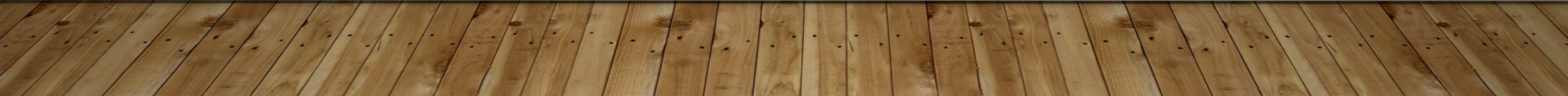 Lcsw
LCSW stands for Licensed Clinical Social Worker. 
Beyond providing social work services, an LCSW can also fulfill the role as a clinical counselor. 
Being an LCSW provides for more opportunity within the scope of psychological services.
An lcsw’s role within acadia
At Acadia, I work as a psych tech. My role mainly involves maintaining patient safety and physical well being. However, with my time at Acadia I have had the pleasure to shadow those fulfilling the role of clinician. Some services clinicians provide at Acadia involve:
-Individual Counseling
-Providing information for follow up services
-Working with providers to help develop a treatment plan
Why I want to become an lcsw
Initially, I wanted to become an LCPC. While I am still mostly interested in the counseling aspect of the title, being LCSW provides more opportunity to provide psychological services. Beyond that, I have been informed that you can bill for more services.  An LCPC is limited in services they can provide, while an LCSW can do everything an LCPC can do and more.